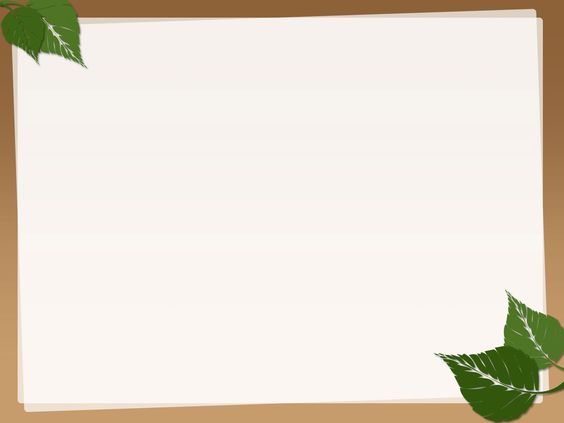 THỜI KHÓA BIỂU
Chủ đề: Bản thân
Nhánh 1: Đồ dùng bé yêu
Thực hiện từ ngày 14/10 đến 18/10/2024
Lớp: 3 tuổi 1
Người thực hiện: Nguyễn Thị Hiền